Готовність дитини до школи
Студентка 251 групи
Браун Юлія
Складники шкільної готовності:
Чинники інтелектуальної готовності дитини до школи
Зазвичай батьки дбають про навчальні навички дитини:
письмо,
рахунок,
читання,
загальний розвиток.
Але насправді для навчання важливо дещо інше – дозрівання певних відділів головного мозку, які відповідають за формування цих навичок.
Навичка ще може бути несформована, проте все готово до формування.
Іншими словами, дитина може:
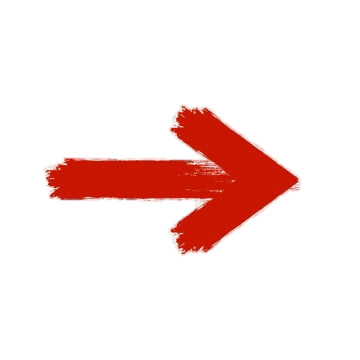 але мати уявлення про число, числовий ряд
не вміти розв’язувати приклади
Все що необхідно зробити це навчити дитину.
Чинники вольової готовності дитини до школи
Вольова готовність до школи – це здатність дитини «примусити» себе робити щось, що не викликає великого інтересу чи негайного задоволення.
P.S. Воля також відповідальна за можливість дитини всидіти за партою упродовж уроку.
Якщо вольова сфера недостатньо сформована, то починати процес навчання неймовірно важко для всіх.
Що можуть зробити батьки для допомоги дитині:
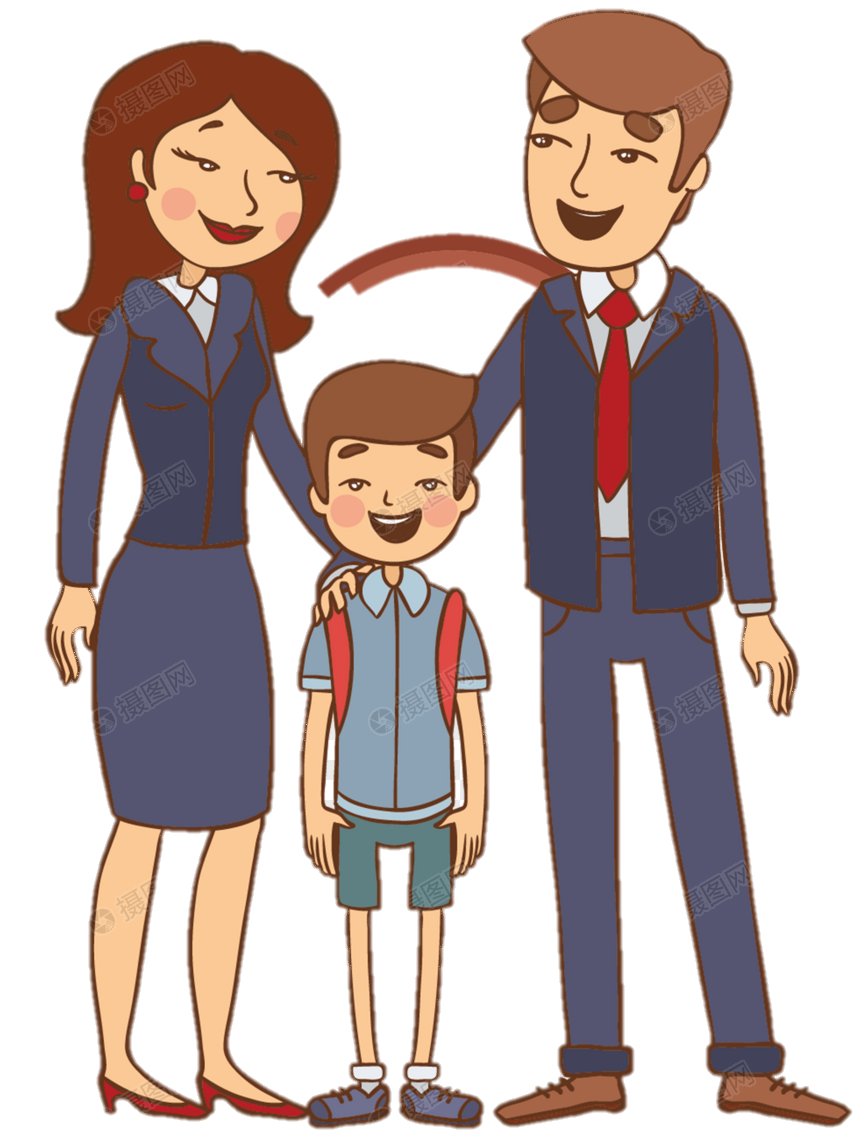 тренувати в дитини вміння чекати (витримувати чергу в крамниці, почекати до дня народження і тільки тоді отримати подарунок, почекати маму, коли вона зайнята тощо);
створювати ситуації, де для досягнення результату потрібно багато витримки та зусиль, і якісно хвалити дитину за її перемоги.
Чинники мотиваційної готовності дитини до школи
Як навчати дитину, яка абсолютно цього не хоче?! 

Тож  хоч мотивація і вважається другорядним чинником, однак є дуже важливою
Нормально, якщо перший час дитина йде до школи за приємними емоціями, спілкуванням, а саме пізнавальний інтерес проявляється у неї згодом у разі правильно організованого процесу навчання.
Що можуть зробити батьки для допомоги дитині:
Покажіть дитині, що таке школа: 
дивіться фільми, 
сходіть до школи, в якій навчалися ви самі, але оптимально – прогуляйтесь із дитиною школою, в якій вона буде навчатися.
Намагайтеся уникати власних негативних відгуків про школу, сучасну систему освіти тощо. Дозвольте дитині сформувати власне ставлення.
Чинники соціальної готовності дитини до школи
Соціальна готовність означає, що дитина вміє спілкуватися з дорослими та дітьми адекватно ситуації.
Якщо дитина відвідувала дитячий садок хоча б упродовж року (а дитина, яка часто хворіє – упродовж двох років), то ймовірніше, соціальна готовність буде сформована.
Якщо ж ні, то:
Батькам бажано простежити, чи має дитина досить досвіду спілкування з малознайомими людьми у різних ситуаціях.
Також до початку шкільного навчання добре вирішити питання відокремлення від батьків.
Пам’ятати, що будь-яка дитина адаптується до нового соціального середовища легко, якщо в неї адекватно сформована прив’язаність до батьків.
Чинники фізичної готовності до школи
Парадоксально, скільки малечі не готові до школи саме фізично, тоді як навчання із 6 років запроваджувалося спочатку саме через акселерацію (пришвидшене дозрівання) дітей.
Ці зміни сигналізують, що внутрішні органи доформовані й організм дитини готовий пустити енергію в мозок і витримати навчальні навантаження.
Що можуть зробити батьки:
Давати дитині адекватні фізичні навантаження: спортивна секція або багато рухливих ігор із батьками або дітьми.
Простежити, що всі навички самообслуговування сформовані.
Топ-12 ознак готовності дитини до школи
Дитина готова до школи, якщо:
Її багато що цікавить, вона ставить запитання.
Любить робити щось, може зайняти себе сама.
Їй цікаво пізнавати нове.
Вона робить висновки й умовиводи.
Вона просить читати їй книжки й уважно слухає їх.
Може спокійно почекати деякий час.
Може цілеспрямовано йти до своєї мети.
Дитину цікавить школа, вона хоче піти туди.
Дитина легко встановлює контакт і нормально спілкується з іншими людьми.
Грає в ігри за правилами, дотримується встановлених правил.
Досить фізично розвинена, спритна.
Має повністю сформовані навички самообслуговування.
Має серйозні логопедичні проблеми, які не розв’язали раніше (рекомендується консультація логопеда). 
Дитина часто хворіє (шкільне навчання бажано починати ближче до 7 років).
Дитина завжди надає перевагу грі, навчальна діяльність її зовсім не приваблює.
Психічні процеси (пам'ять, увага, мислення, вольові якості) не сформовані досить, щоби дитина могла витримувати навчальне навантаження*.
Дитина має проблемну поведінку – агресивна, занадто тривожна, не дотримується правил поведінки тощо (рекомендується консультація психолога).
Будь-які хронічні захворювання, стреси (розлучення батьків, госпіталізації дитини, втрата близьких) у дошкільному віці – це привід подумати про початок шкільного навчання ближче до 7 років.
Дитина не готова до школи, якщо:
Дякую за увагу!